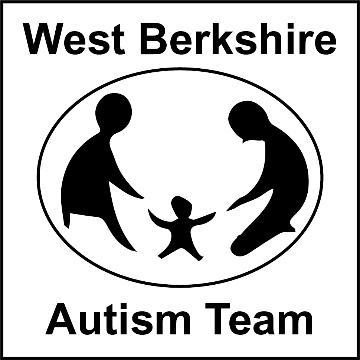 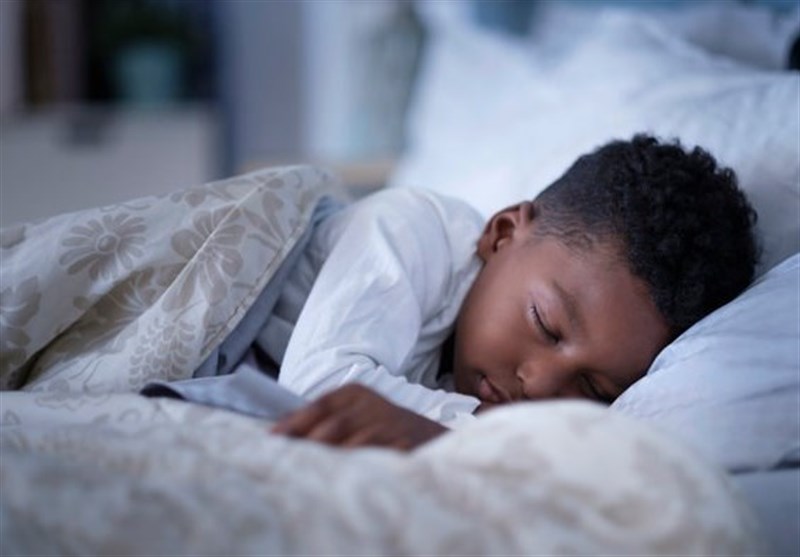 Sleep
Understanding & Supporting Our Children
     Kelly Evans 
       Autism Advisor for Families
How much sleep do we really need?
Impact of sleep deprivation on care givers
Impacts on relationships 
Affects emotional well being
Adds to feelings of depression
Affects intimacy

A form of torture!
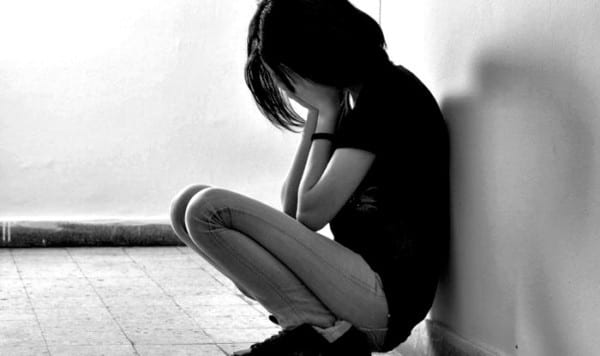 Impact of sleep deprivation on young people
Behaviour and mood is affected
Their ability to learn and function is decreased
They can become hyperactive
They can become drowsy during the day and need naps
There can be an impact on growth
It can make them unable to reach their full potential. 
Impact on siblings (noise, behaviour)
Sleep and additional needs
Physical discomfort
Medical matters
Sensory issues
Inability to self settle 
Learning difficulties
Behavioural issues
First steps
Keeping a diary to identify sleep difficulties  - keep by the side of the bed, fill out honestly, keep the diary during atypical 2 week period. 
Identify what triggers the sleep difficulties 
Identify your responses
   to sleep difficulties
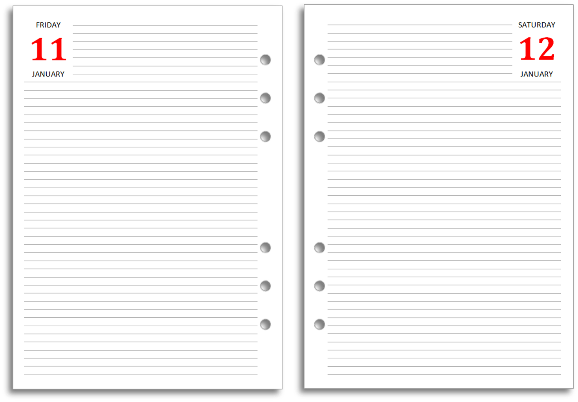 What could be affecting your child?
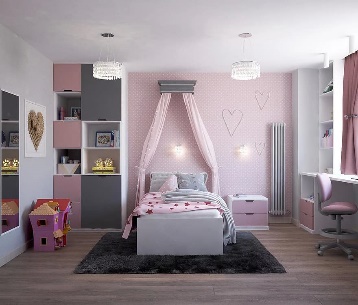 Room temperature – ideally between 16-20 deg
Bedding – are they cold, sleep suits, specialist clothing and 
      bedding companies 
Noise
Light – is the room dark enough? Black out blinds etc – melatonin is produced when the room is dark
Over stimulating bedroom – toys, TV, computer games
Comfort
Hunger
Weak body clock
Lack of routine
Pain
Medical reasons
Restless Leg syndrome
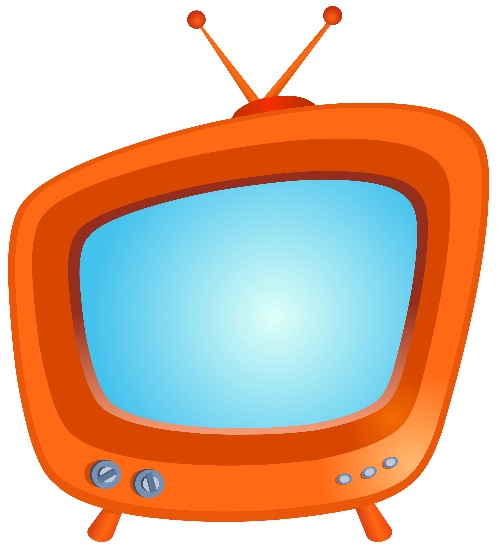 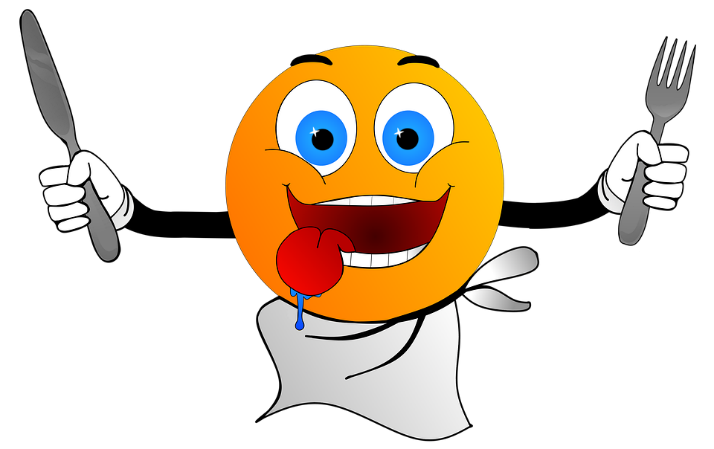 Routine
Bath time to occur at least half an hour before as it can increase body temperature. 
Clearly defined time for ‘story time’
Story CD’s or music – keep to the same allotted time each day
Clear time boundaries for hugs etc as can be used as a tactic!!
Milky drink (fruit squashes are a diuretic)
Wake at same time each morning – even at the weekend
Avoid screen activities an hour before bedtime
Hand eye coordination activities can help to relax leading up to bedtime (jigsaw puzzles, colouring etc)
Use a set phrase to say goodnight eg. ‘its night time, go to sleep’.
How to establish a routine
Pick a time when life is more settled
Be prepared for the to resist the routine…stick with it! Can get worse before it gets better!
Carry out the new routine for at least 2 weeks before re assessing
Be realistic
Stick to it and be consistent
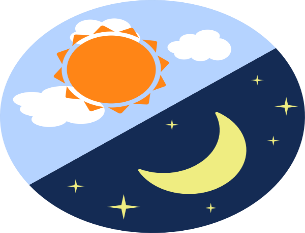 Day and Night learning
Not just that it gets dark at night
Use phrases such as ‘its is night time, time to sleep’ and ‘its is morning, time to wake up’ 
Make sure the bedroom looks different at night time. In the day – curtains open. 
Use scents to indicate day and night such as lavender
Music – calming for night and lively music when getting dressed
Special alarm clocks
Making the bedroom restful
Right temperature
Bed and pillows comfortable
Distraction free room
Free of things that may disturb them emotionally such as posters, dressing gowns hanging that could be a monster
Colour of the room – pale, pastel shades are most calming
Can comforters be easily reached? 
Is light blocked?
If separation is the problem
Children experience brief awakenings at the end of a natural sleep cycle (60-90mins) – they will then search for the positive associations they have made at bedtime. 
Give them an item of yours
Spray a perfume/ cologne 
Record you singing to your child
Leave a note for them to find in the morning
Pictures of loved ones in the room
A special container by the bed that they put in wishes' to bring you in the morning
Leave paper heart every 15 mins in the evening and in the morning they can see how loved they are
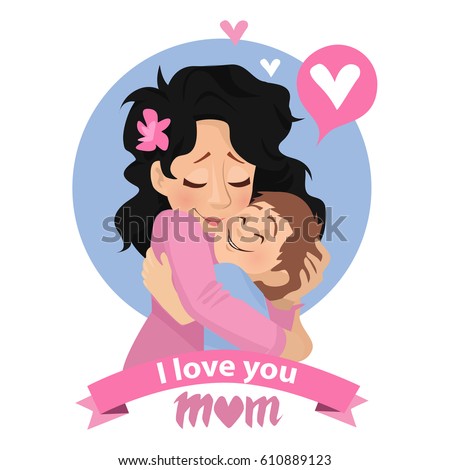 Moving bedtime backwards
This technique helps to move patterns to the desired time
First decide on appropriate bedtime and waking time based on sleep needs
Gradually make the time earlier by 15 minutes
Example
If your child is put to bed at 8pm but doesn’t sleep until 11pm, start by putting them to bed at 11pm (with calm routine before). Gradually move the time earlier by 15 minutes.
Other strategies to support sleep
Gradual retreat – repeat if they wake in the night
Once the light is out – reduce engagement with your child
Using visual to support your routine
Rewards – hugs, praise, thumbs up, pictures (happy face), reward charts, tokens for a treat
Broken record technique – use phrases such as ‘its time to go to sleep’. 
Reduce eye contact 
Set an alarm to go to bed every night
Write down thoughts and worries
Natural light in the morning
Yoga, meditation, visualisation
Melatonin
A hormone that occurs naturally in our bodies 
Produced at night and helps us go to sleep
Sometimes prescribed to help with sleep difficulties 
CAHMS referral / paediatrician  - NOT GP
Look after yourself
Rest or sleep when possible
Ask for help from family or friends
Eat healthily and avoid alcohol
Seek help from practitioners
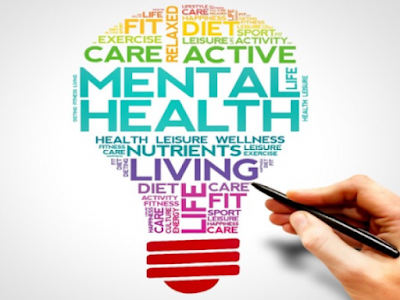 Help and support
Cerebra - https://cerebra.org.uk/get-advice-support/sleep-advice-service/
Health Visitor
OT
Paediatrician 
Physiotherapist – physical issues interfering with sleep
Family Advisor – Autism Team – Sleep plan